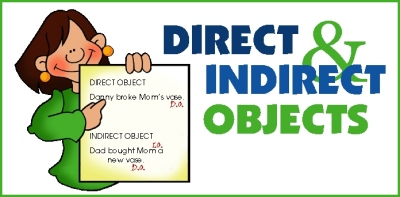 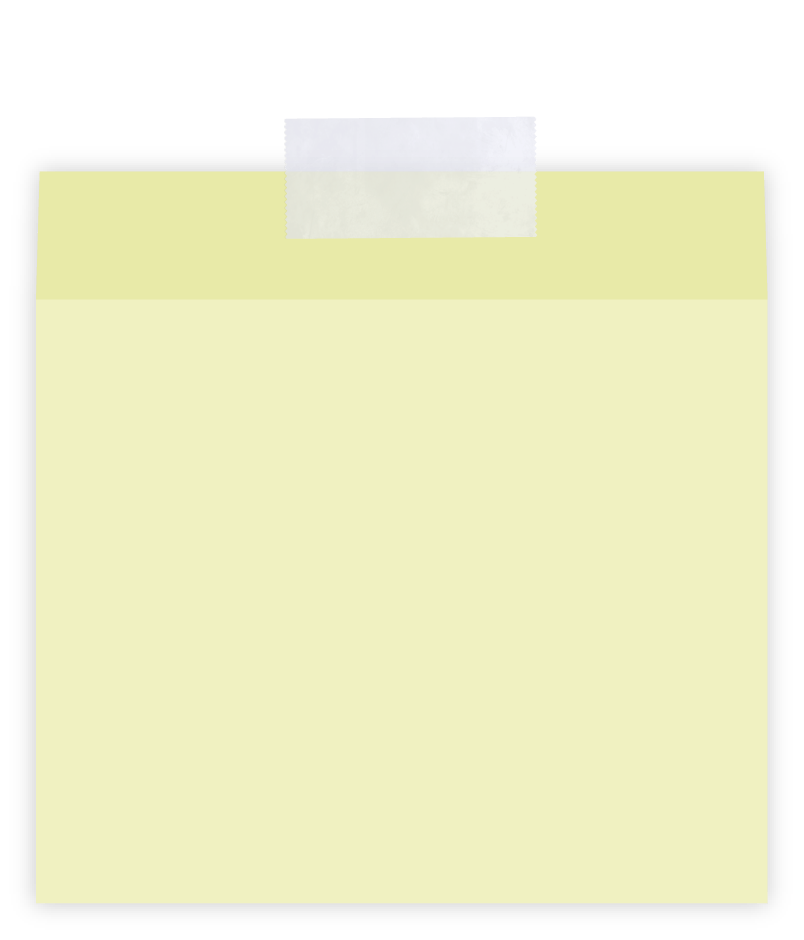 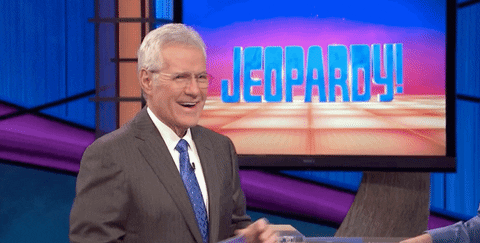 Who is this?
Revision
What does he present?
Alex Trebek presents Jeopardy
V
O
S
Direct Object
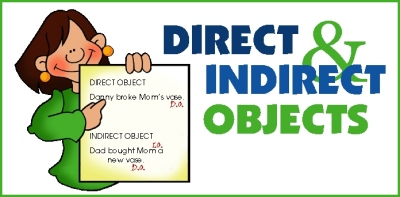 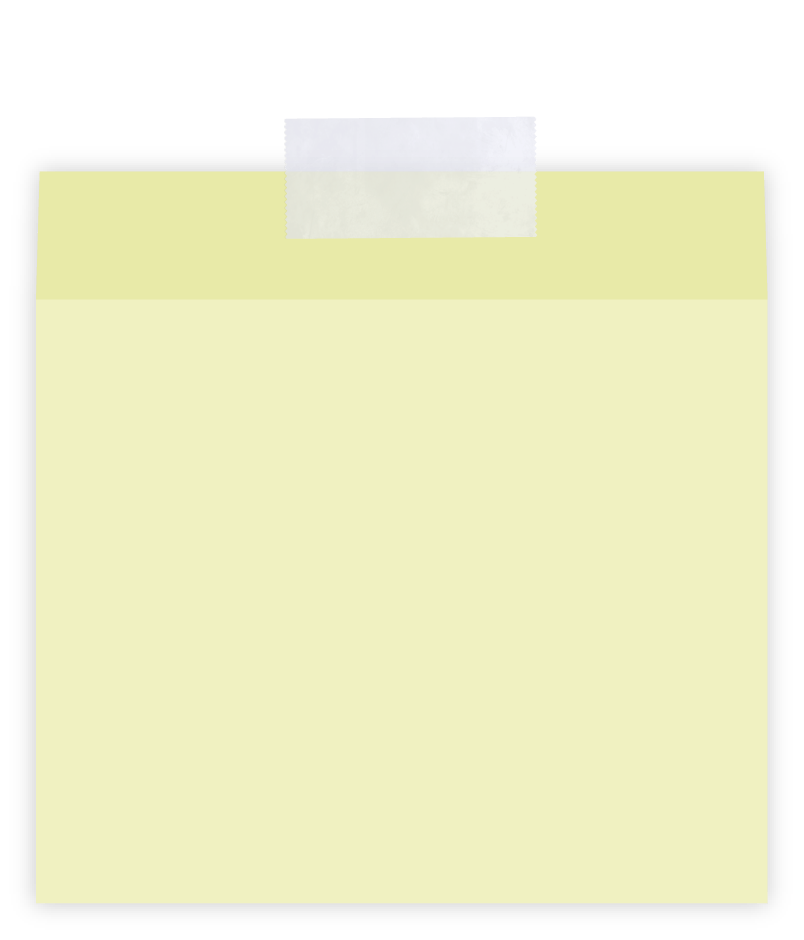 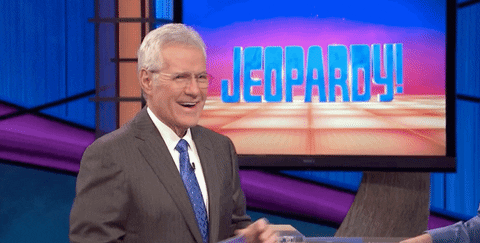 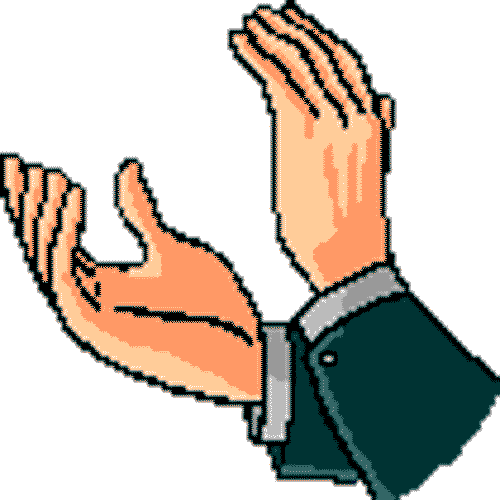 Revision
applause
Alex Trebek gives applause for the winner.
V
O
S
Direct Object
Indirect Object
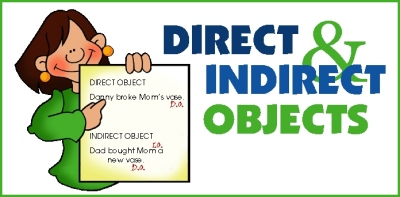 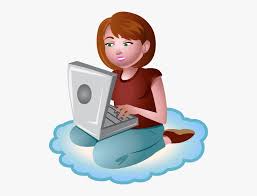 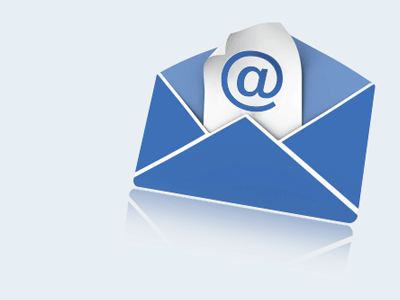 What did Nora send foe me?
email
Nora sent email to the teacher.
S
O
V
Direct Object
Indirect Object
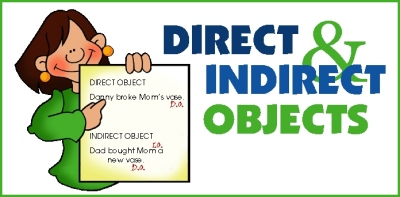 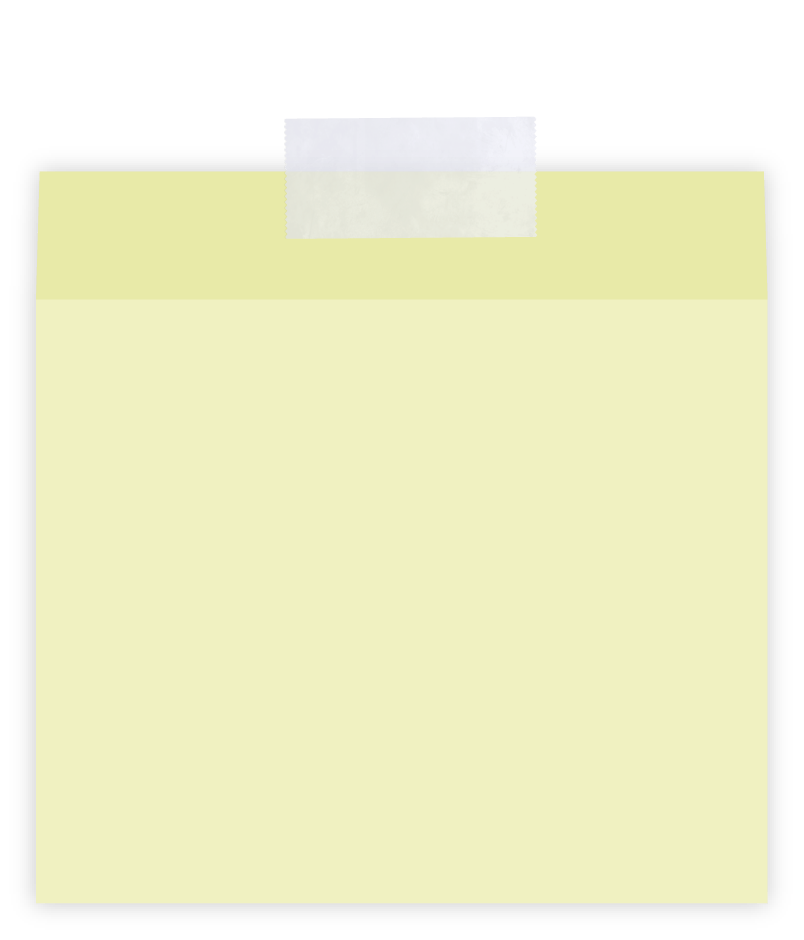 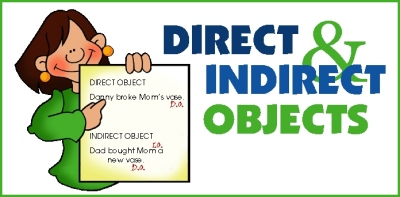 Practice
me
The phone
a gift
their mother
a watch
my friend
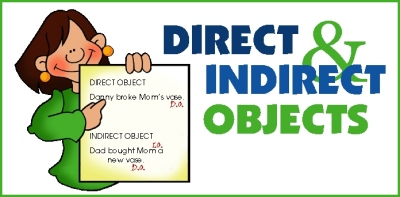 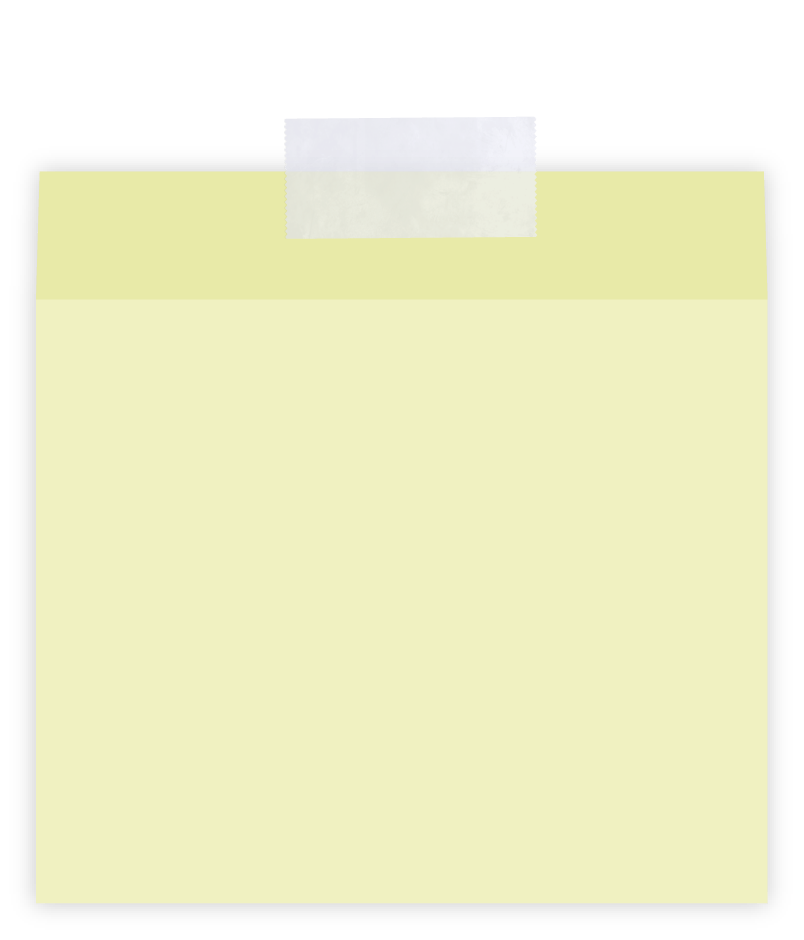 Make a sentence with direct and indirect object.
Position in
the sentence
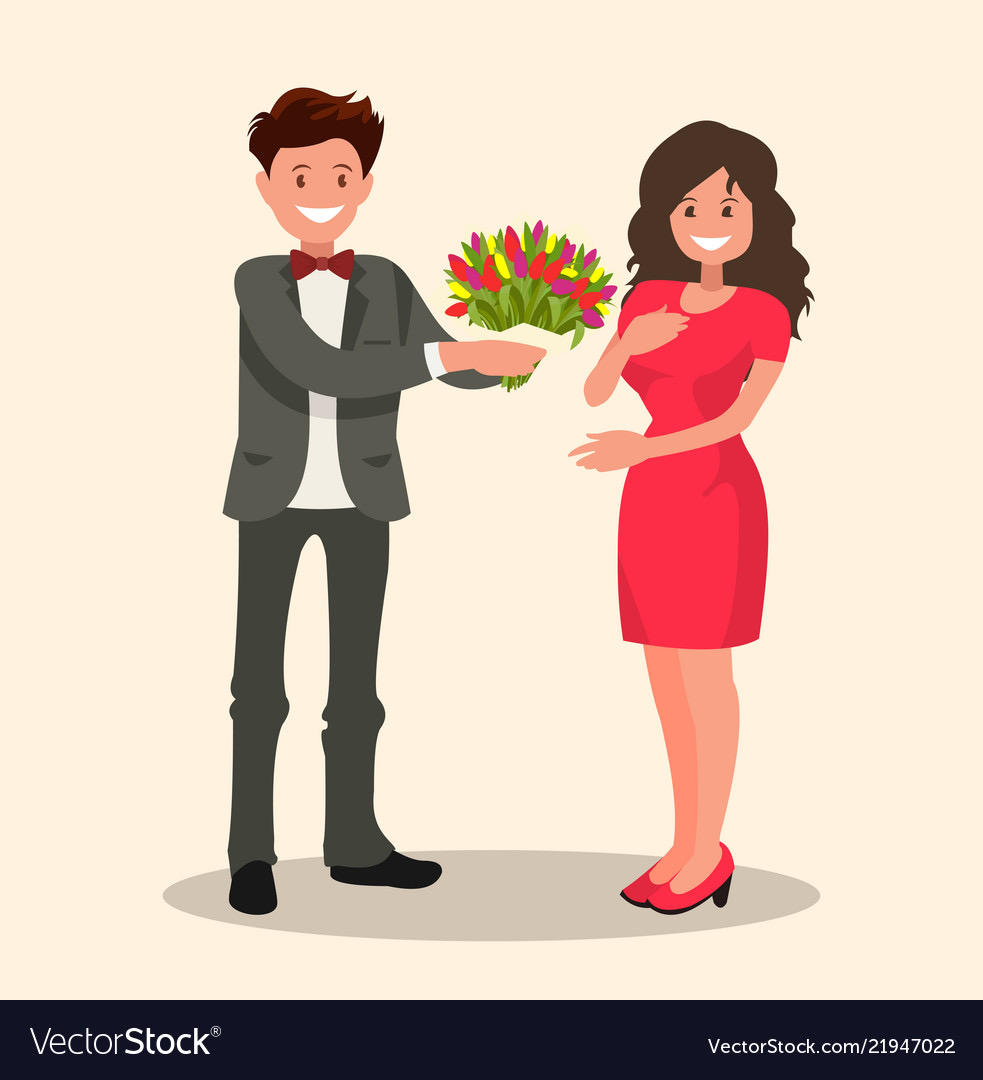 He gave flowers to his wife.
Indirect Object
Direct Object
If there is a preposition, the indirect object goes after the direct object.
OR
He gave his wife flowers.
Direct Object
Indirect Object
If there is no preposition, the indirect object goes before the direct object.
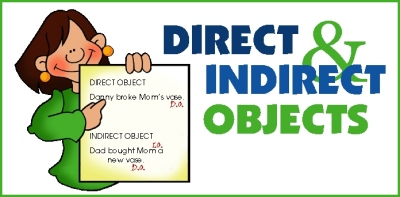 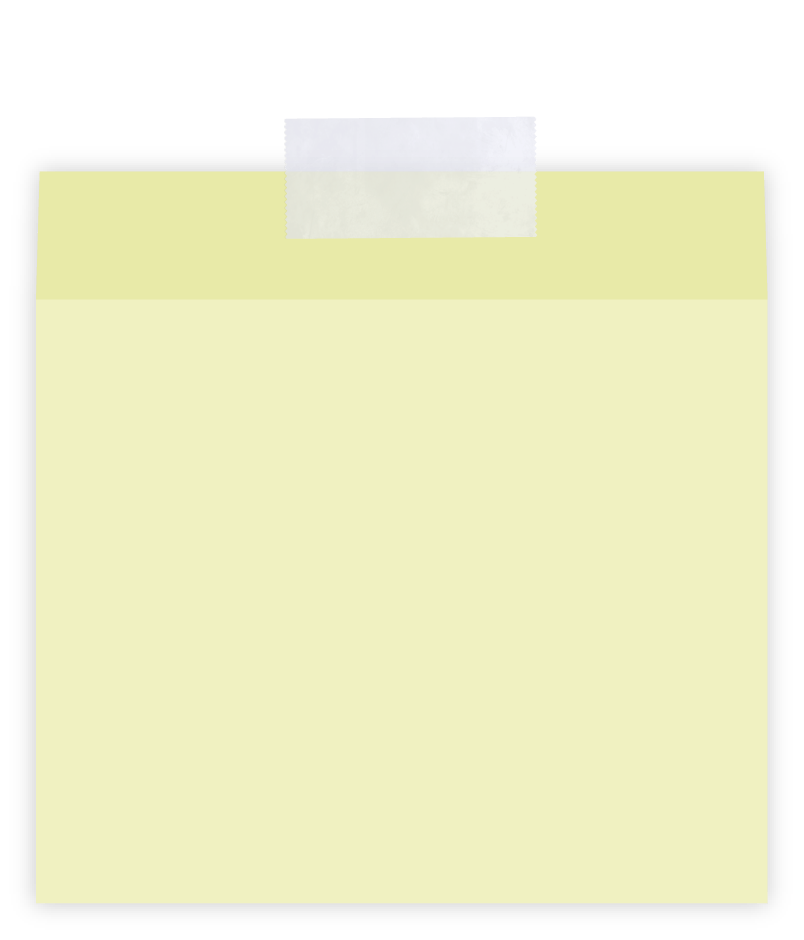 Answer the question using direct and indirect object using the preposition “to”:
Preposition
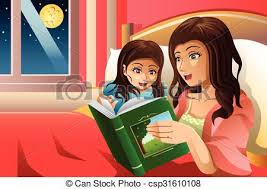 What did your mother tell?
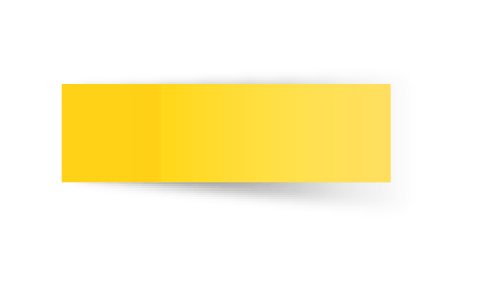 My mother told a story to me.
to
Indirect Object
Direct Object
Use to if the indirect object is receiving something.
Use to with these verbs:
 bring, confess, give, hand, lend, offer, pass, pay, promise, read, sell, send, show, take, tell, and write.
If there is “to”, the indirect object goes after the direct object.
Example
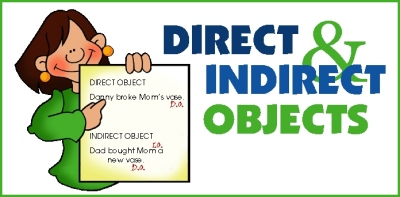 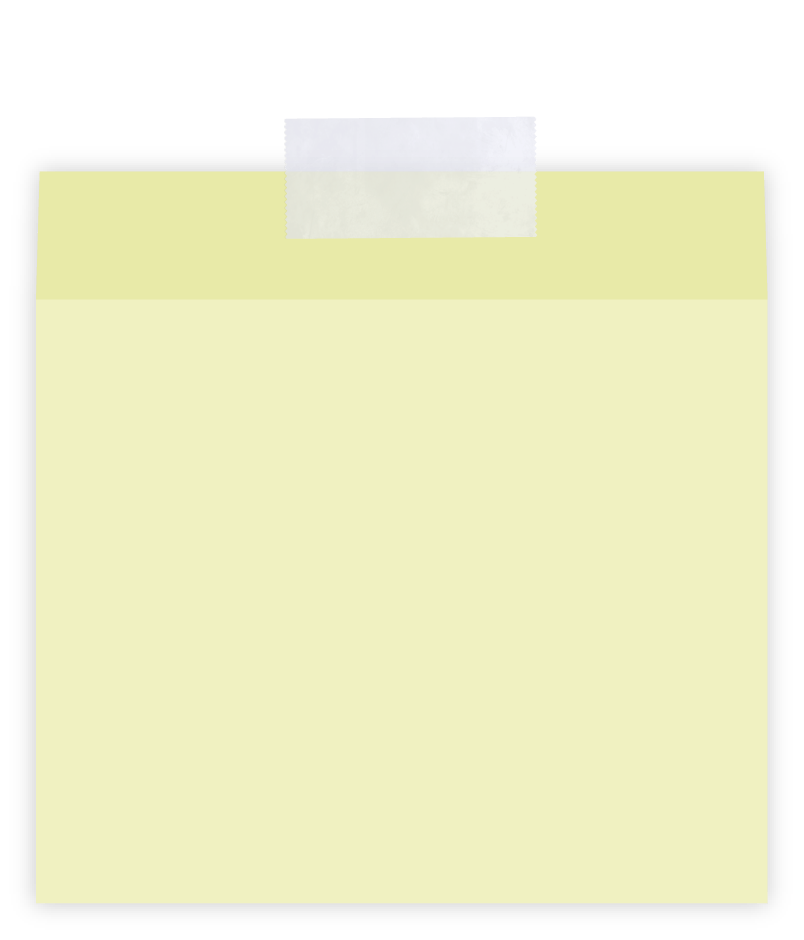 Answer the question using direct and indirect object using the preposition “for”:
Preposition
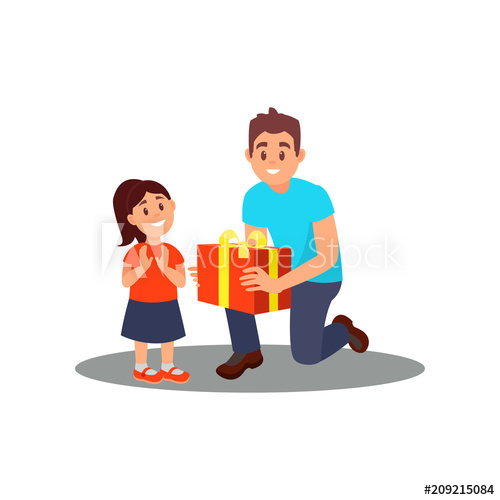 What did your father buy for you?
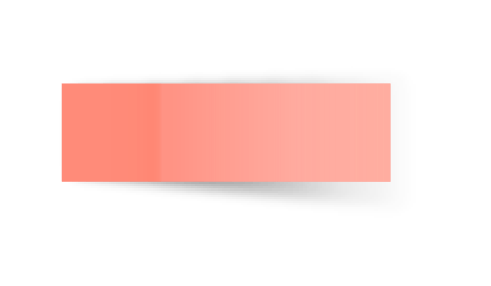 for
My father bought a gift for me.
Indirect Object
Direct Object
Use for if the indirect object is giving from some kind of help.
Use for with these verbs: 
book, build, buy, cook, find, get, keep, leave, make, order, and reserve.
If there is “for”, the indirect object goes after the direct object.
Example
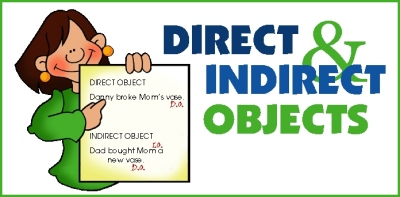 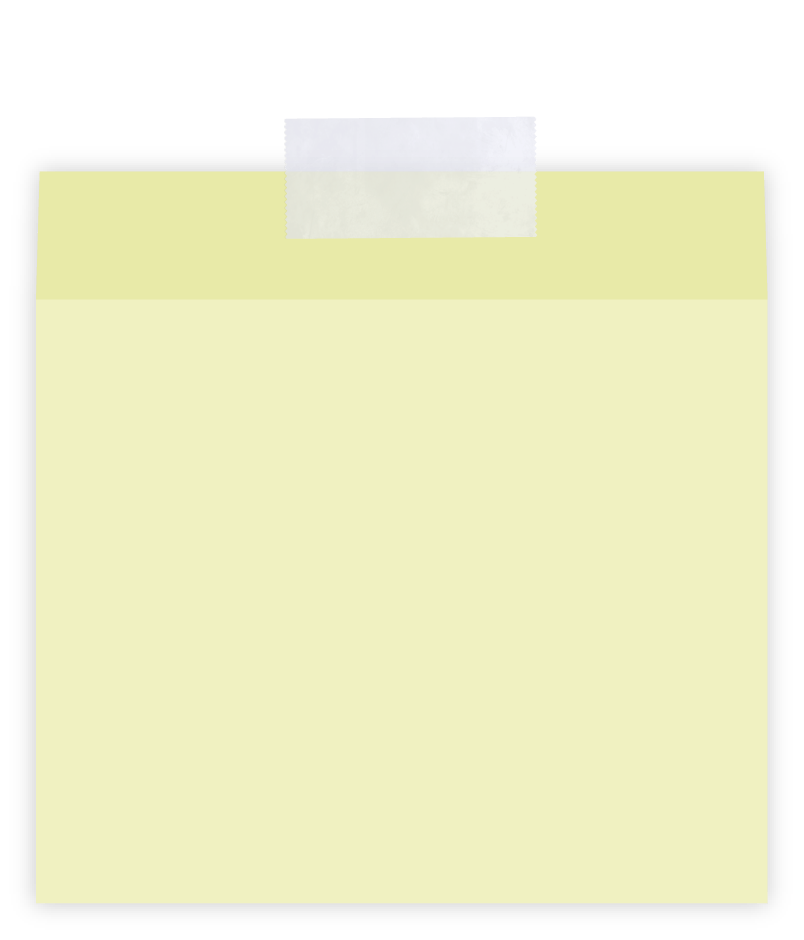 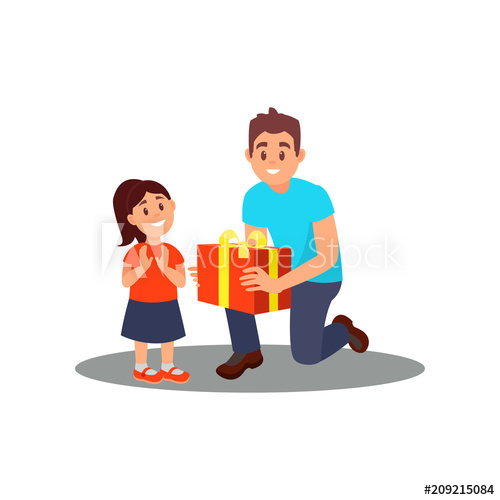 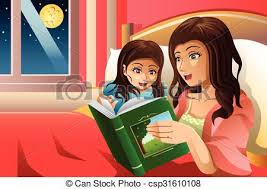 Position in
the sentence
D
ID
D
ID
My father bought a gift for me.
My mother told a story to me.
Say the sentence without “for”:
Say the sentence without “to”:
ID
D
ID
D
My father bought me a gift.
My mother told me a story.
Note: With some verbs, the preposition for cannot be omitted:
 answer, cash, change, close, fix, open, prepare, pronounce, and translate.
D
ID
Laila opens the door for me.
Example
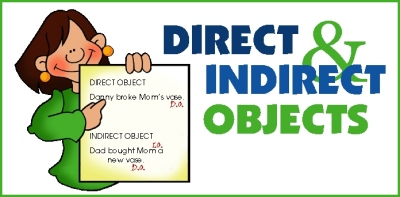 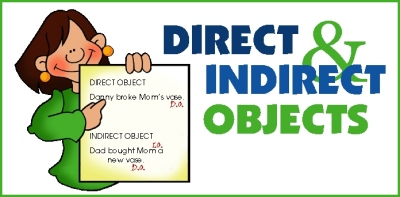 Open your books
Page 56-57
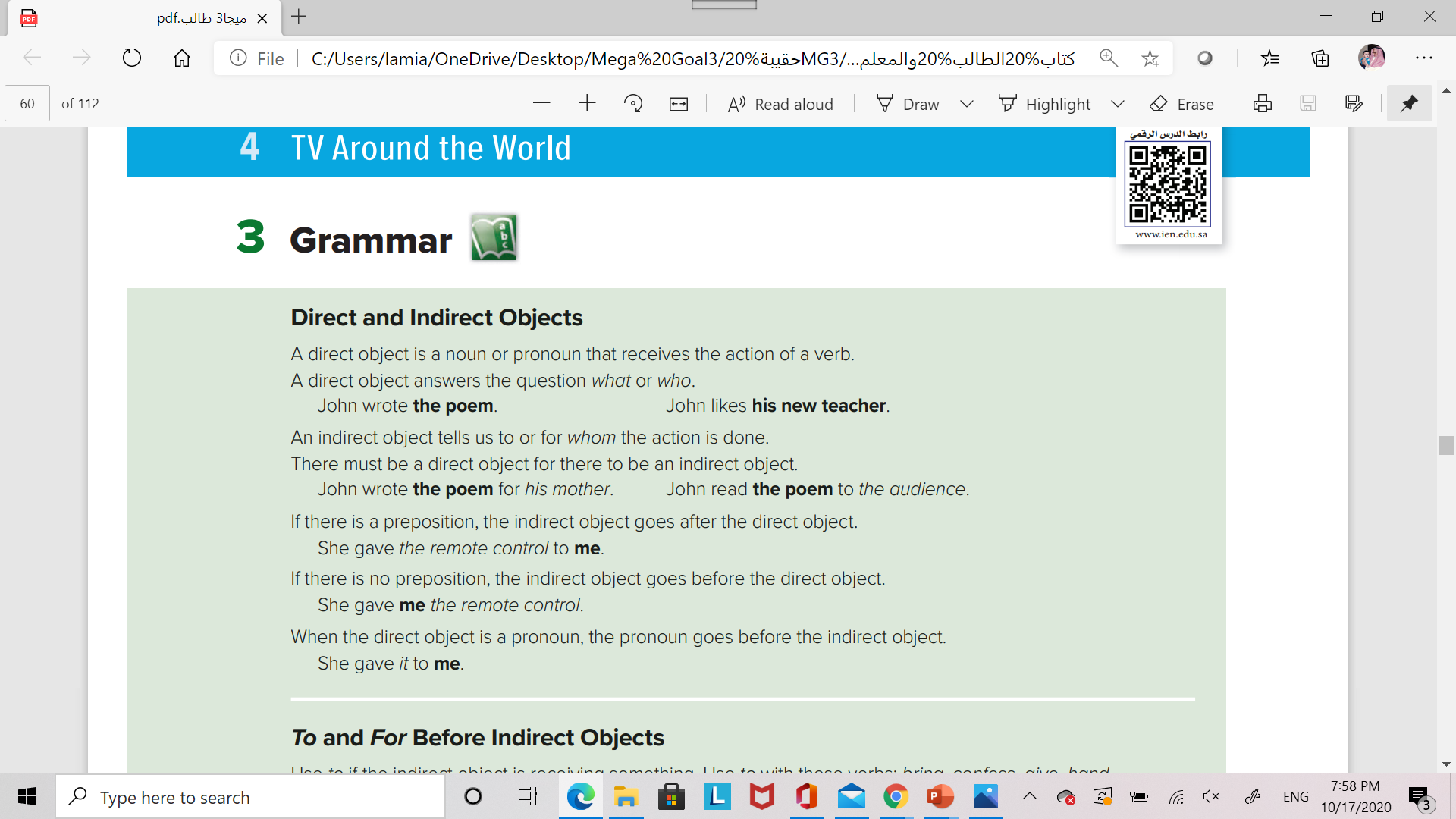 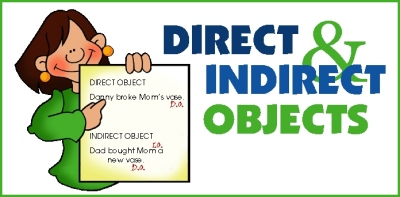 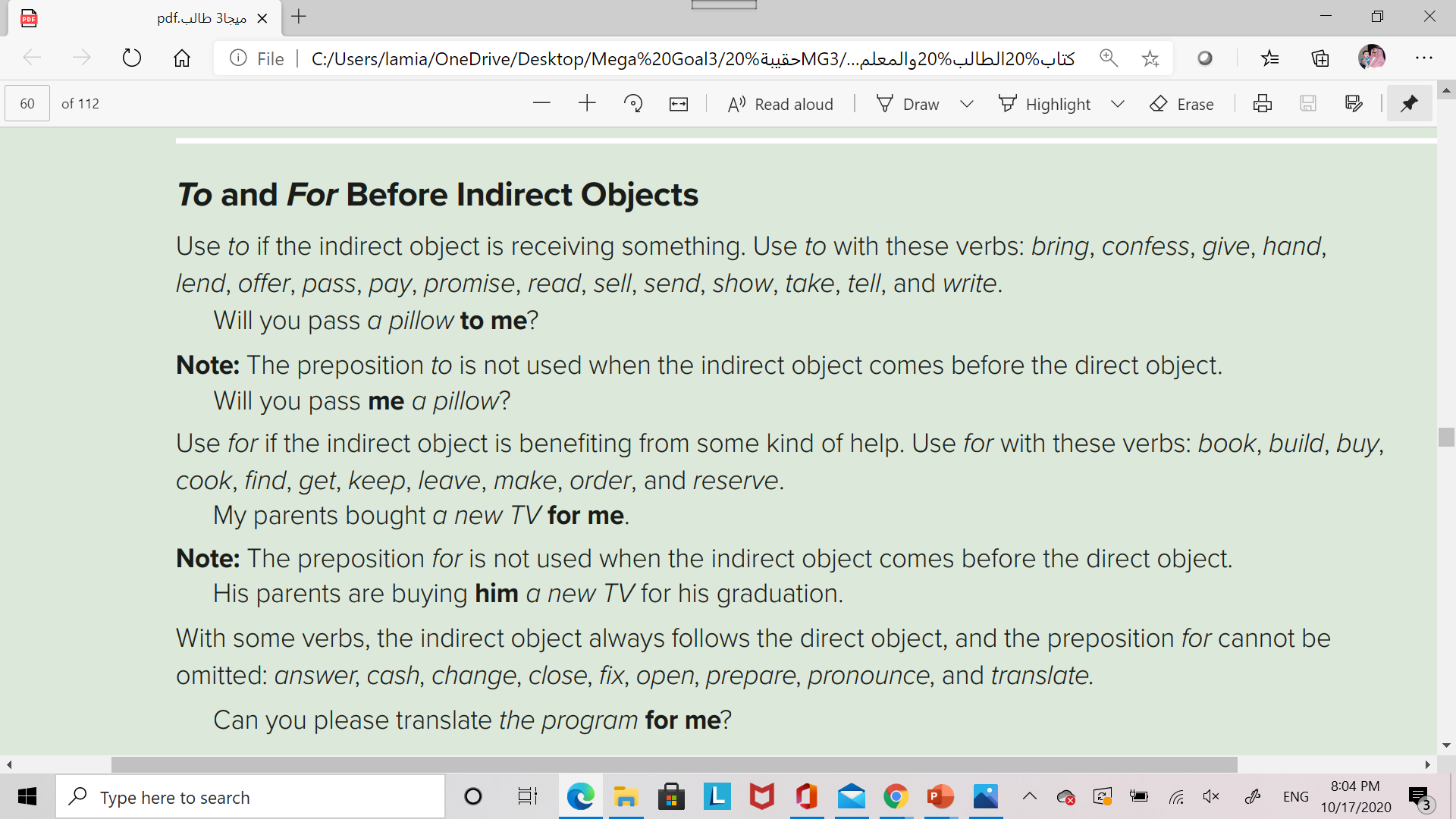 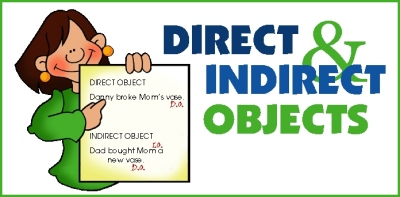 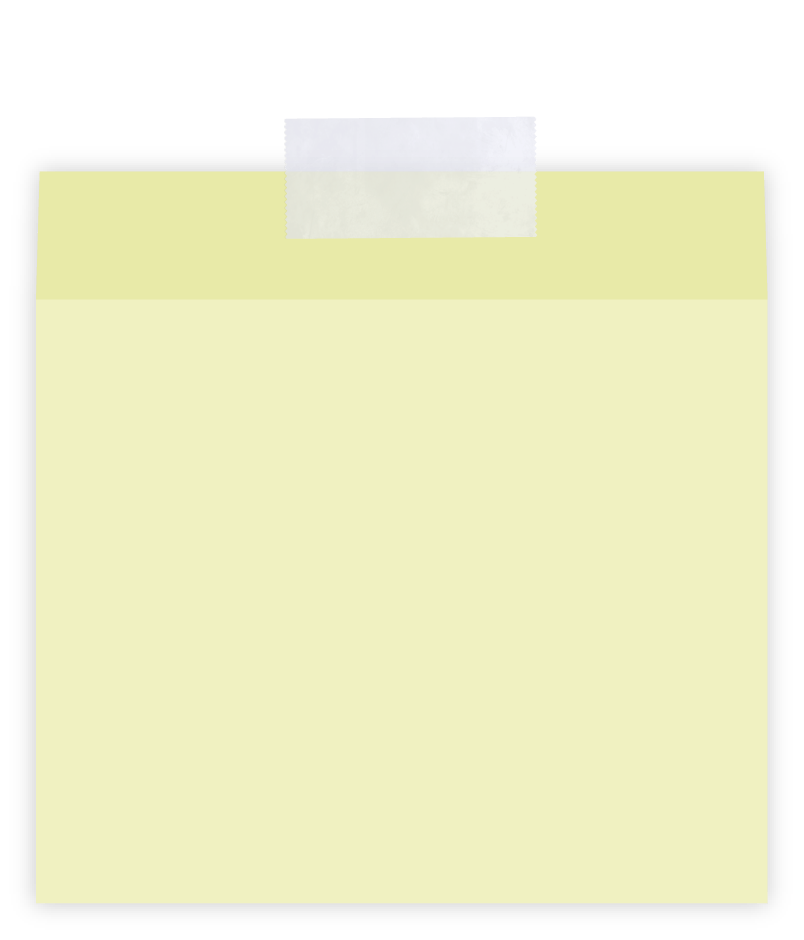 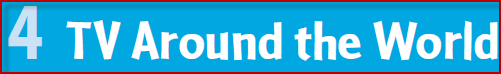 Practice
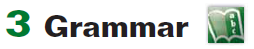 A. Complete the conversation with for or to.
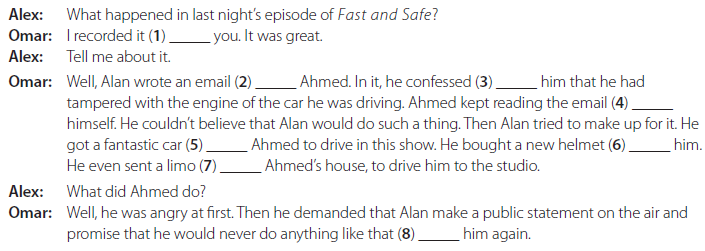 for
to
to
to
for
for
to
to
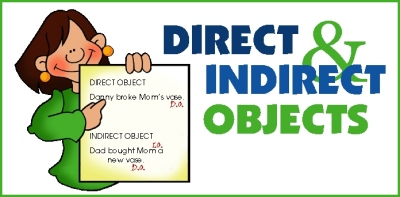 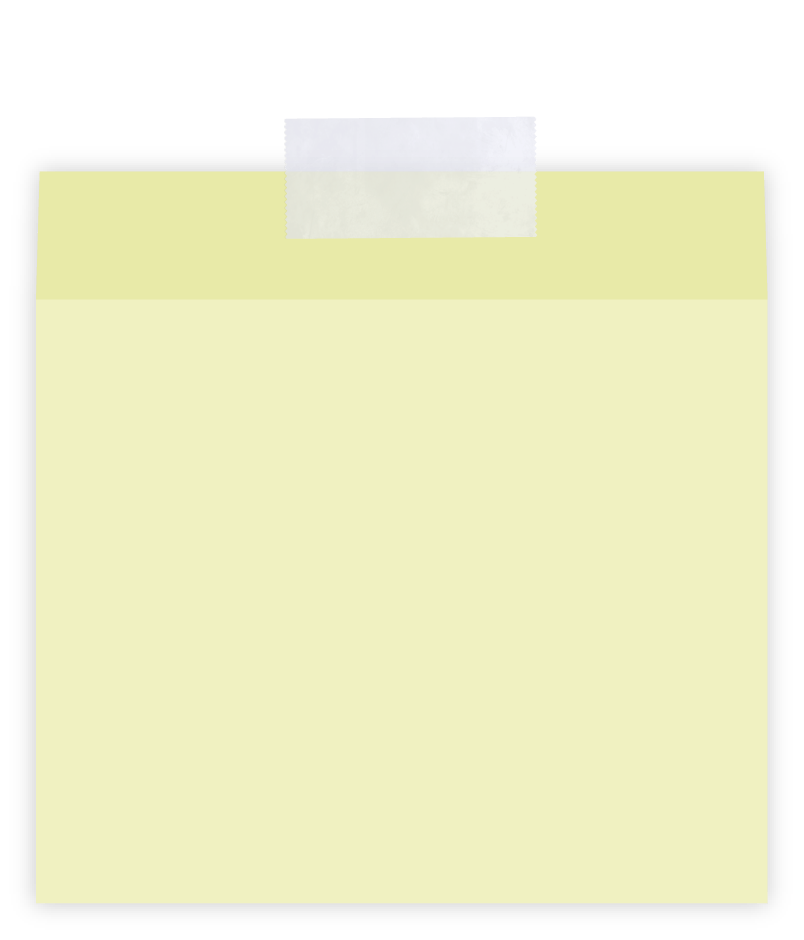 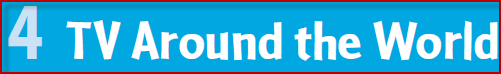 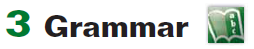 Practice
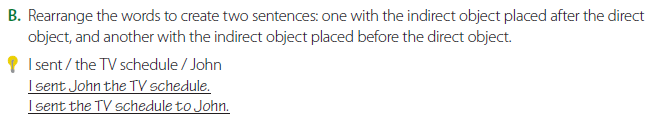 1. the comedian told / the audience / a joke
The comedian told the audience a joke. / The comedian told a joke to the audience.
2. a glass of water / the talk show host poured / the celebrity
The talk show host poured the celebrity a glass of water. / The talk show host poured a glass of water for the celebrity.
3. the sitcom dad gave / his wife / his wallet
The sitcom dad gave his wife his wallet. / The sitcom dad gave his wallet to his wife.
4. his cheese / the cat / the cartoon mouse offered
The cartoon mouse offered the cat his cheese. / The cartoon mouse off ered his cheese to the cat.
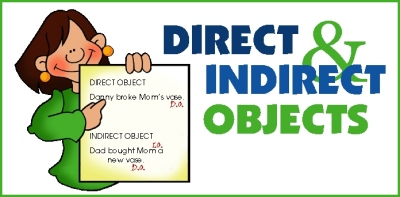 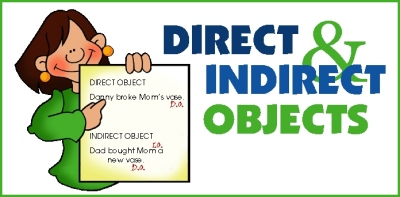 worksheet
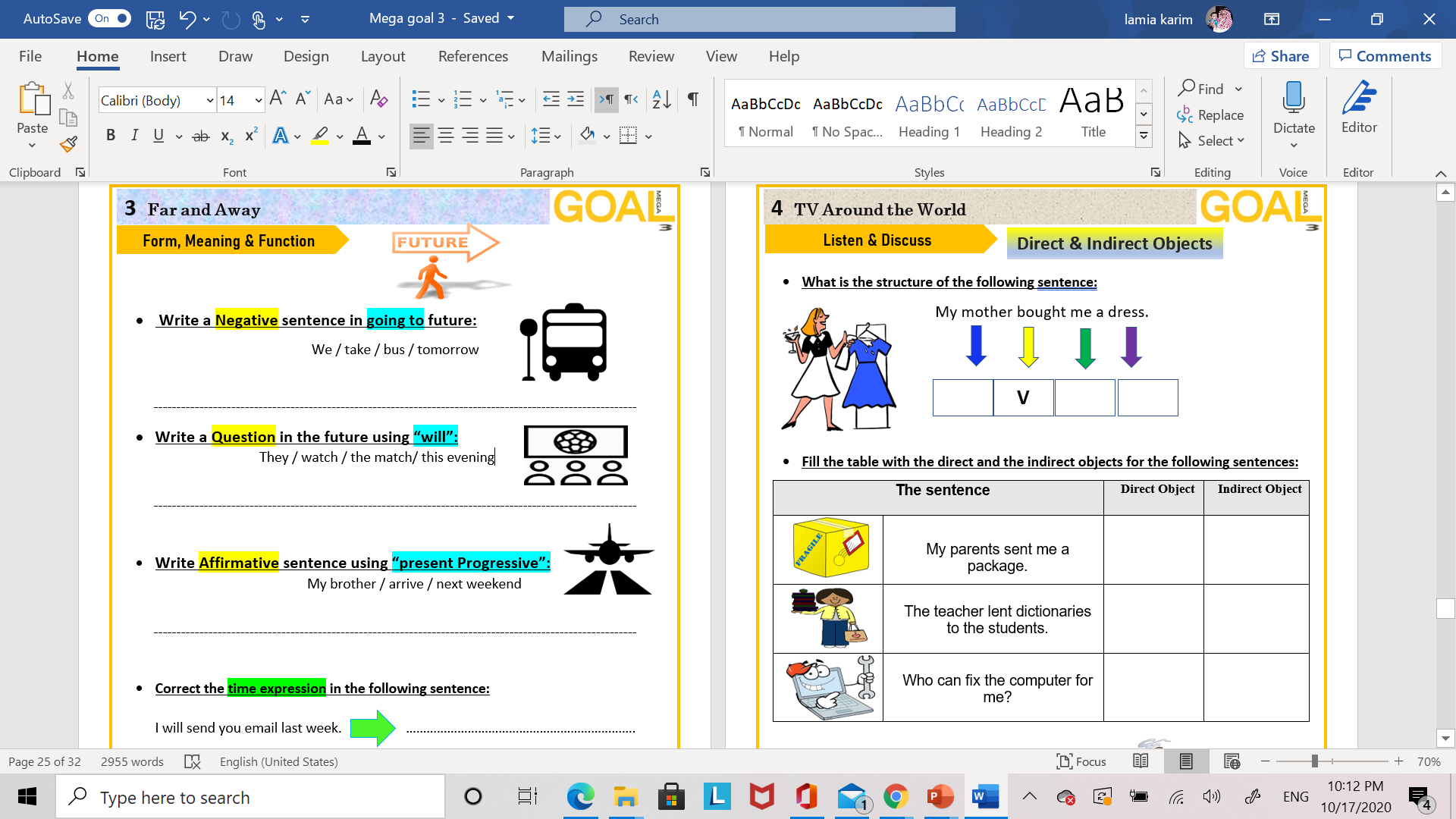 D O
I D
S
a package
me
students
dictionaries
computer
me
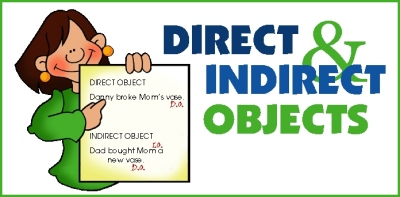 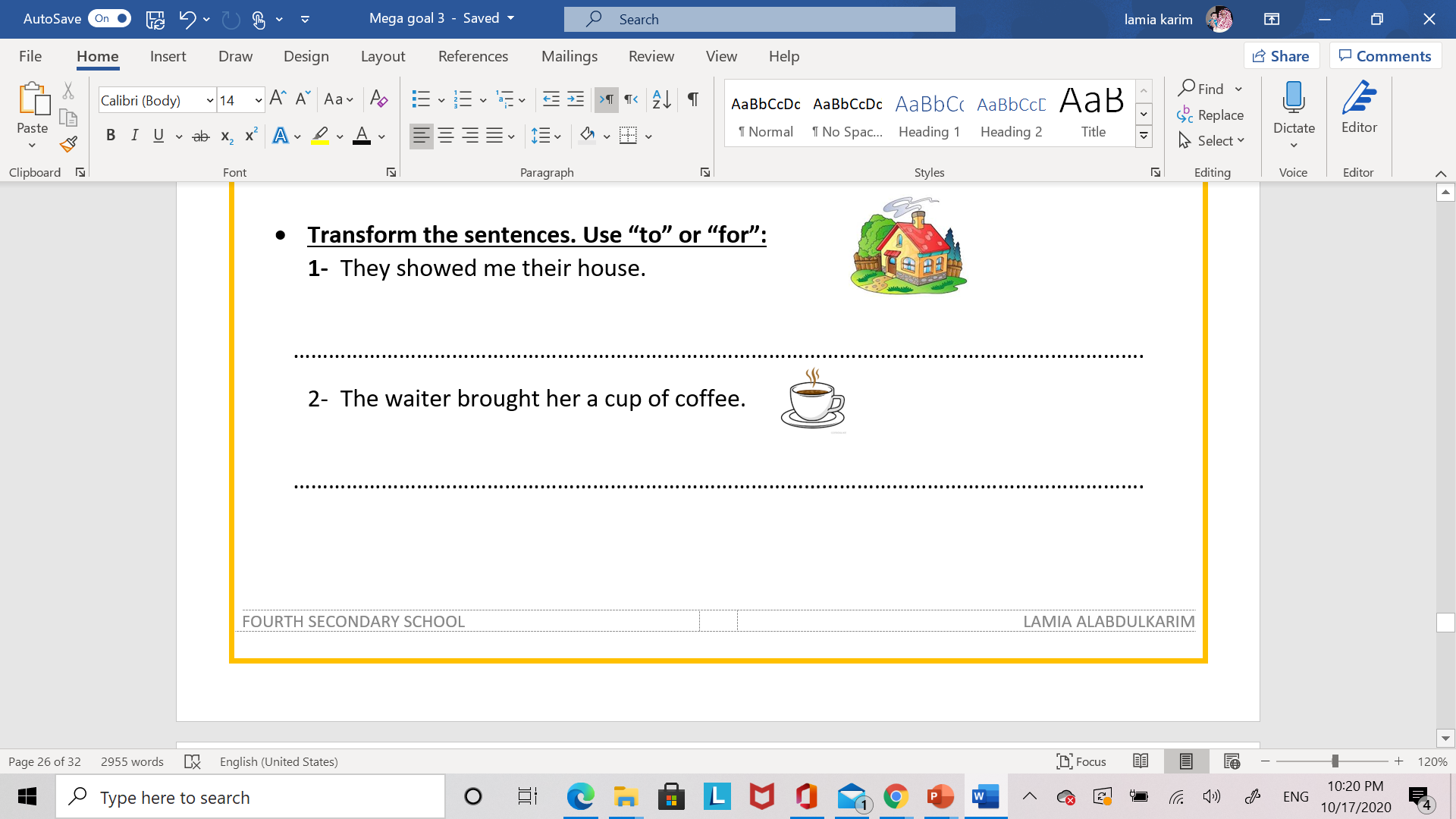 They showed their house to me.
The waiter brought a cup of coffee for her.
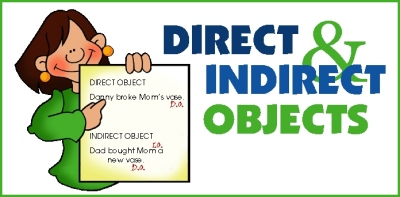 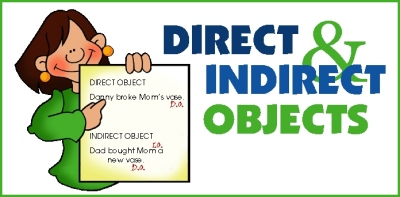 Homework
Workbook
Ex. C Page: 38
Ex. E Page: 39